Вставьте пропущенное слово:1) Стебель с расположенными на нем листьями и почками называют …2) Участки стебля, на которых развиваются листья, называют …3) Участки стебля между двумя ближайшими узлами одного побега называются …4) Угол между листом и находящимся выше междоузлием носит название …
Установите соответствие между названием почки и его признаком
Признаки почки:
А) Внутри почки на зачаточном стебле расположены только зачаточные листья.
В) Почка представляет собой зачаточный бутон или соцветие.
Название почки:

1)  Генеративная
      (цветочная);

2)   Вегетативная
       (листовая);
Тема урока:
Внешнее строение листа
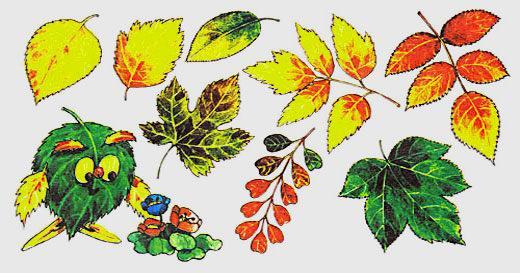 Сегодня на уроке: - лист – часть побега;- функции листа;- строение листа;- лист черешковый, сидячий;- формы края листьев;- форма листьев;- типы листьев (простые,      сложные);- листорасположение;- жилкование листьев.
Лист – часть побега.
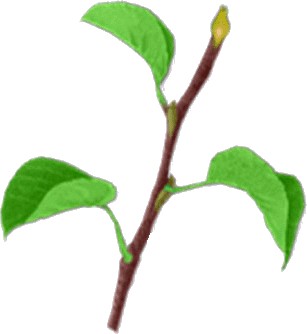 Функции листа:          - фотосинтез;          - газообмен;          - транспирация   (испарение воды);          - орган вегетативного            размножения;             - запасание питательных веществ.
Строение листа
Листовая пластинка- это расширенная часть листа.
Черешок – суженная  стеблевидная часть листа.
Основание листа – нижняя часть черешка, которая связывает лист с узлом стебля.
Прилистники – выросты у основания черешка.
Жилки – проводящие пучки.
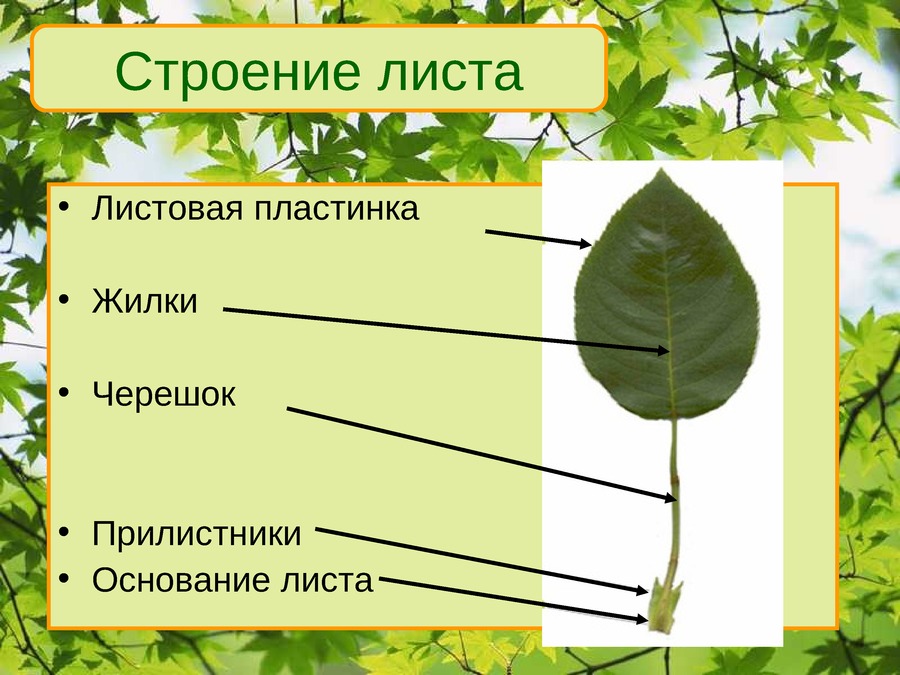 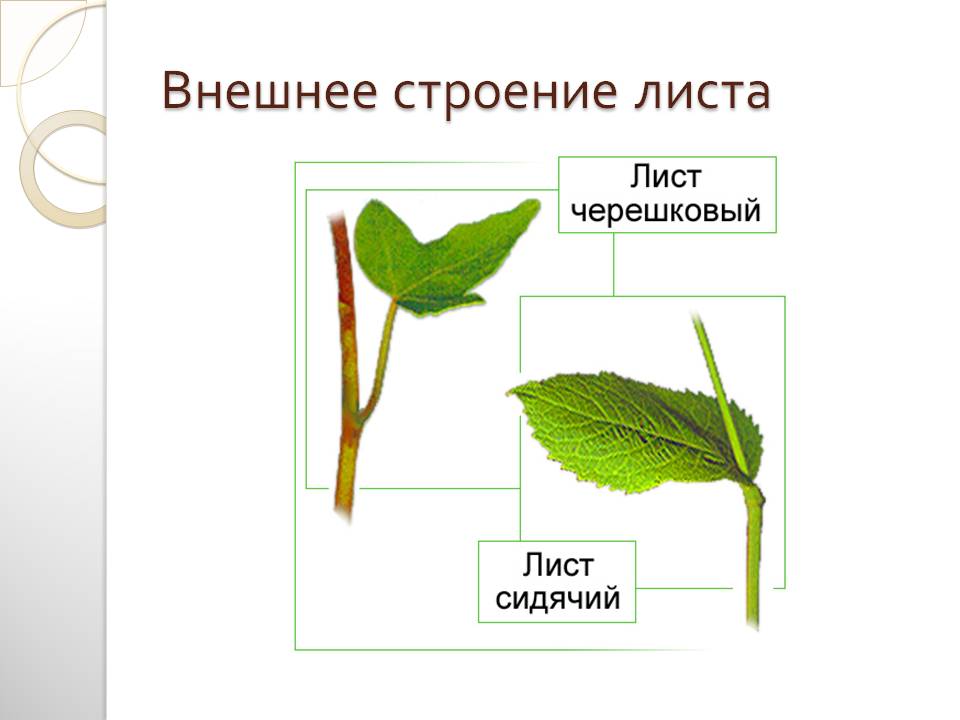 . Растения, которые имеют черешок называются черешковыми.  Растения, у которых листовая пластинка «сидит» на стебле без черешка называются сидячими.
Черешковые                            фиалка узамбарская
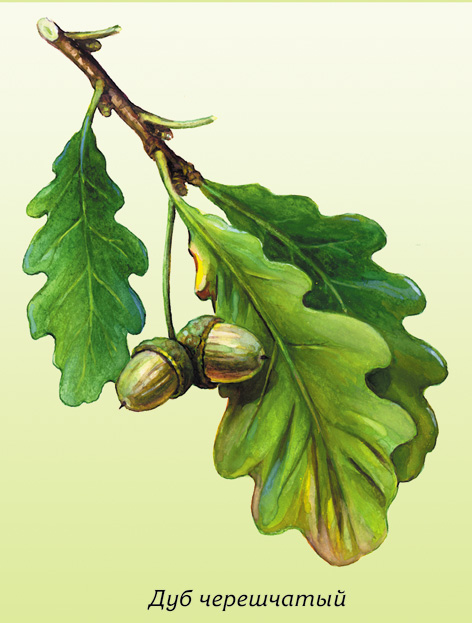 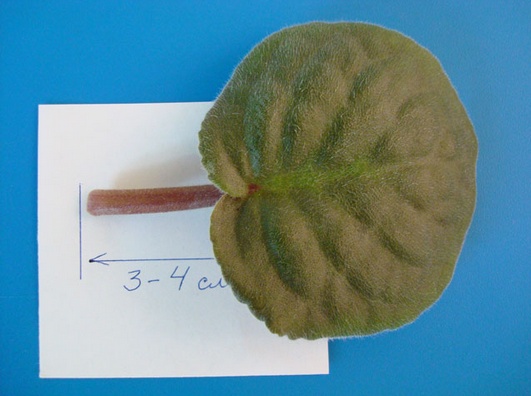 сидячиесидячиеагава
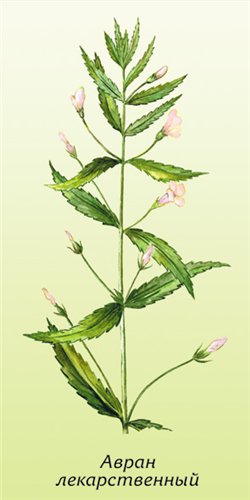 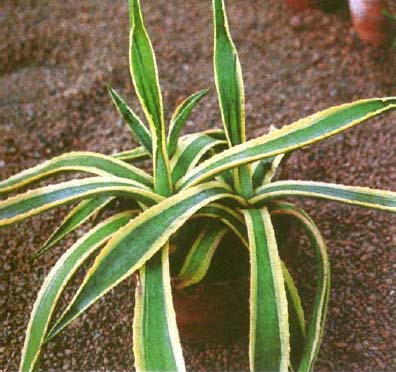 Различные формы края листьев:пильчатый (осина)      цельнокрайний                                         (сирень) зубчатый ( яблоня)
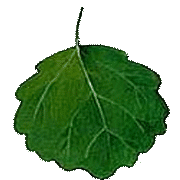 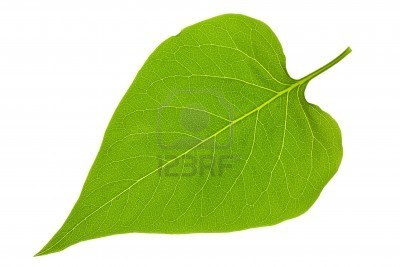 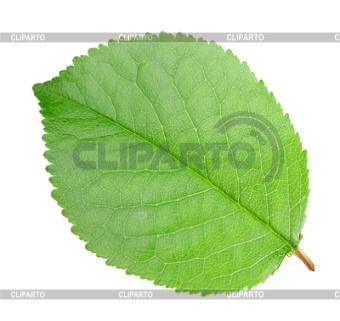 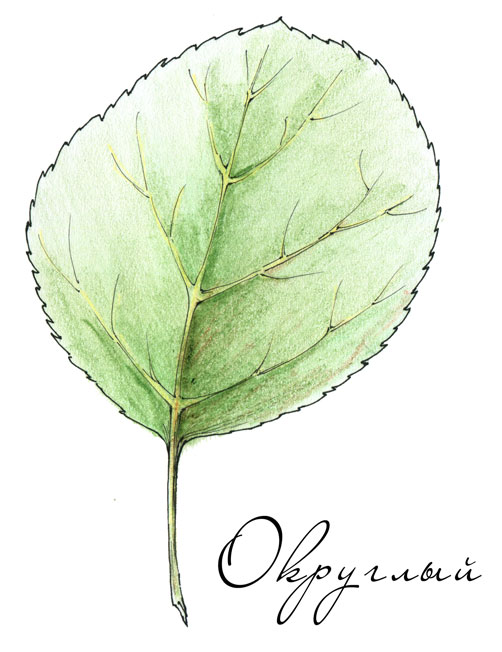 Форма листьев.Ольха, осина.
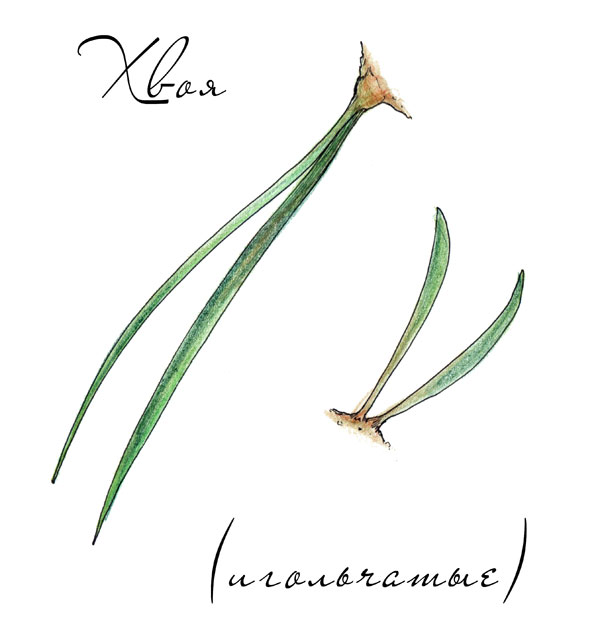 Форма листьев.Ель, пихта.Игольчатый
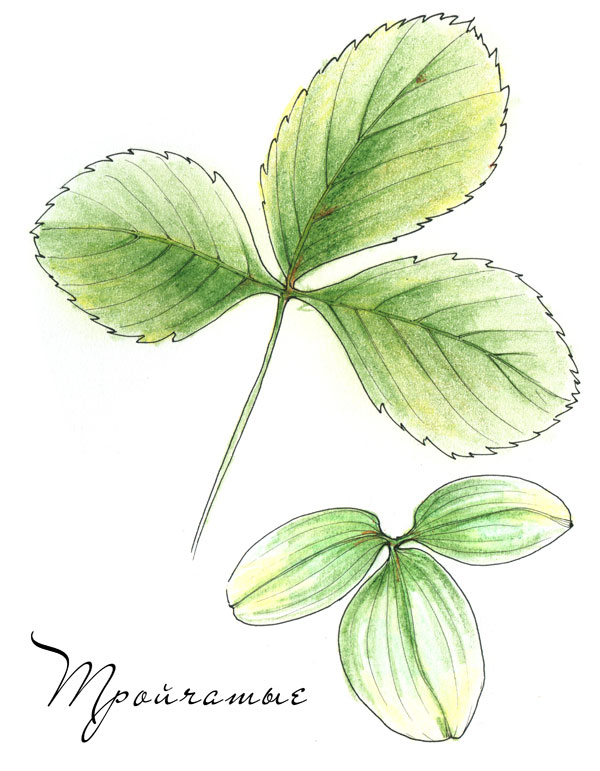 Форма листьев.Донник, ежевика.Тройчатый.
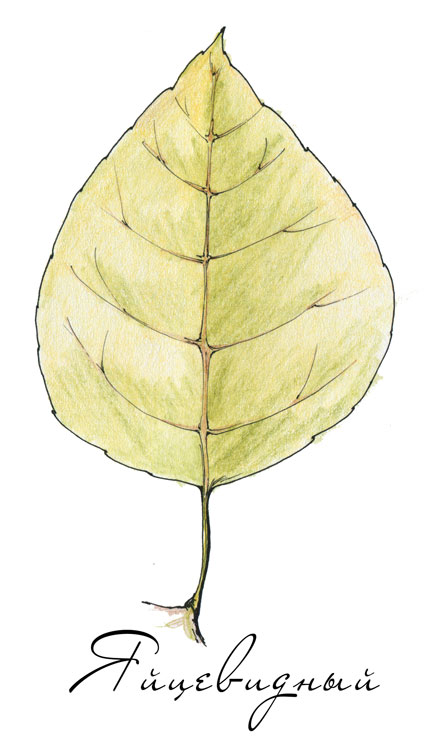 Форма листьев.Вишня, ревень, айва, яблоня.
Типы листьевПростые листья -состоящие из одной листовой пластинки.дуб
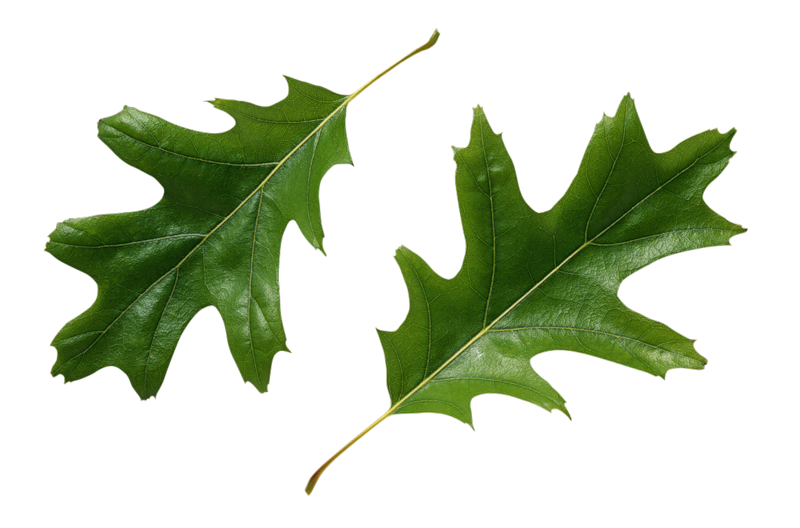 типы листьевСложные листья – состоят из нескольких листовых пластинок, соединенных общим черешком.Конский каштан
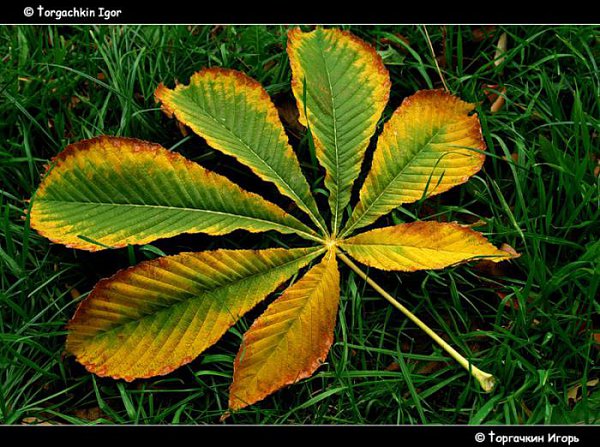 Листорасположение а- очередное, б- супротивное, в- мутовчатое
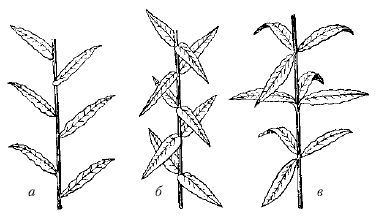 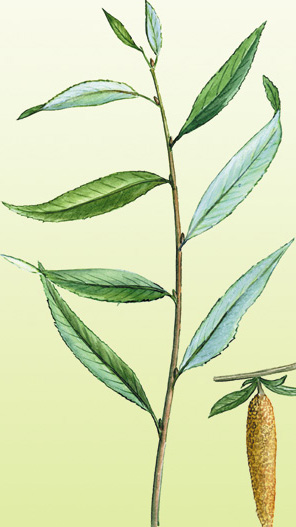 Ива
Сирень
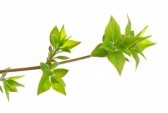 элодея
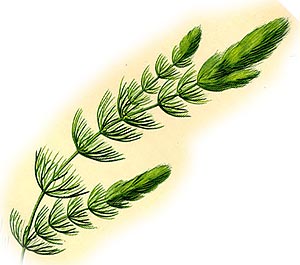 Виды жилкования листьев1 – сетчатое,   2- параллельное, 3- дуговое
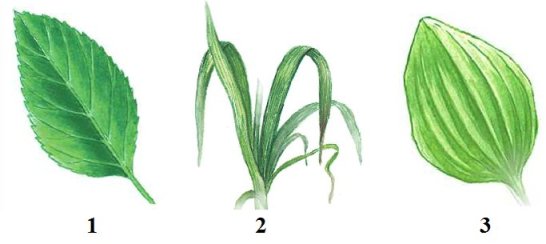 1. Из чего состоит лист?2. Какие листья называют простыми, а какие – сложные?3. какую функцию выполняют жилки листа?
Рефлексия:Составить синквейн к слову лист
Домашнее задание:читать стр: 112 – 115, ответить на вопросы  1 – 4, стр:115.
Спасибо за внимание